Computer
Done By: Angelina Lallas 
Grade: 7-A
How to stay safe when using a computer
Use these following rules:
Do not open the case of your computer or any other device.
Never use a computer near a liquid that could fall on to it.
Make sure you know what you are doing while dealing with the software of your computer.
Always make sure the electricity is off before touching any hardware.
Make sure all cables are disconnected before trying to move a device around.
If you’re in doubt, stop and ask anyone for help
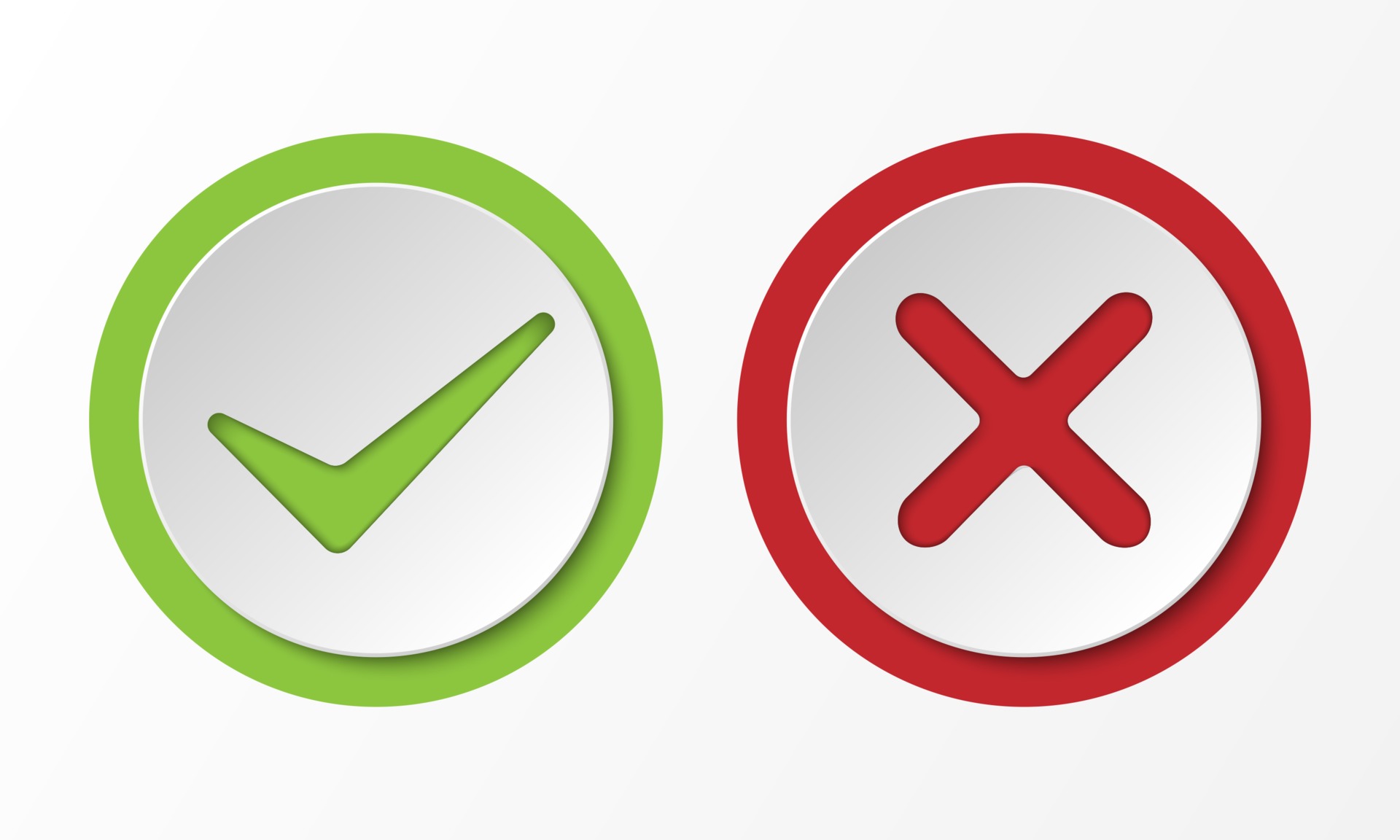 Computer comparison
How to use a computer
How to NOT use a computer
Always have your computer backed up
Never let it sit on the charger for too long 
Be careful of the surroundings from any liquids 
Don’t use it constantly because it may heat up, which is not good 
Never sit or stay on it for too long it will damage your eyes
Not backing up your accounts constantly 
Letting it sit on the charger for too long
Always having a cup of water or anything that could spill on the computer beside you 
Always using it and letting it heat up
Using it too much were it can damage your eyes
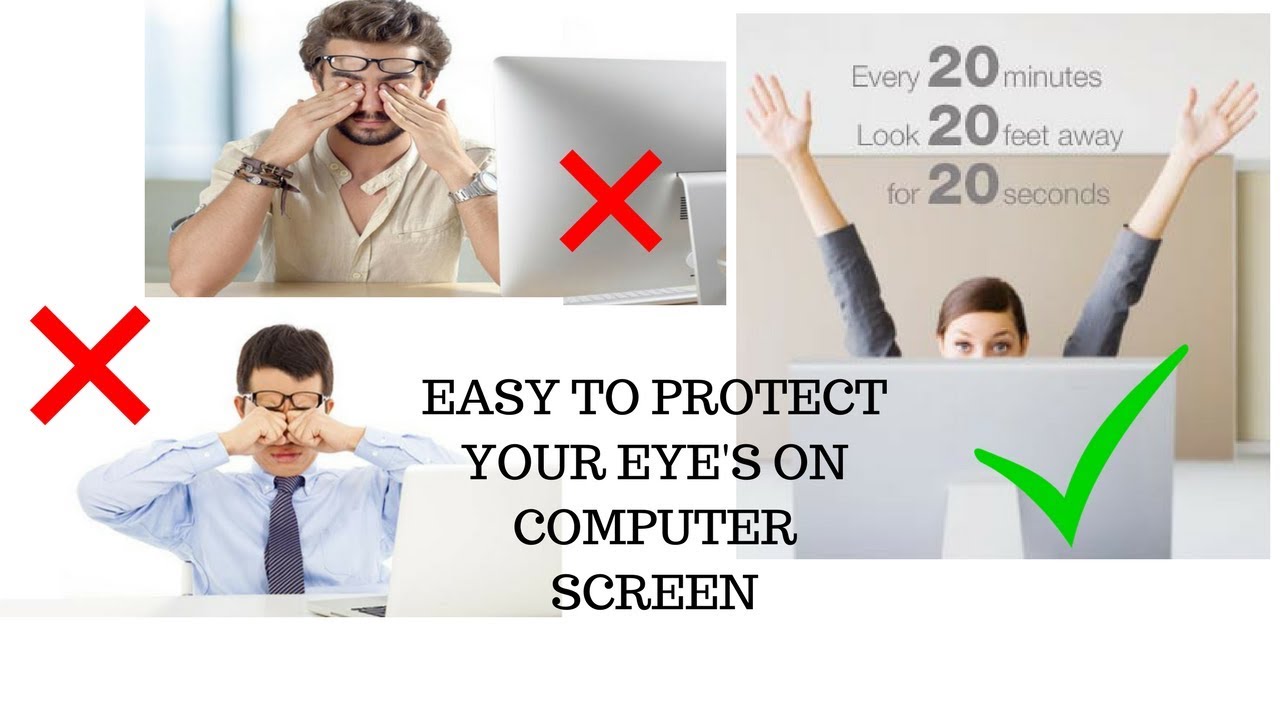 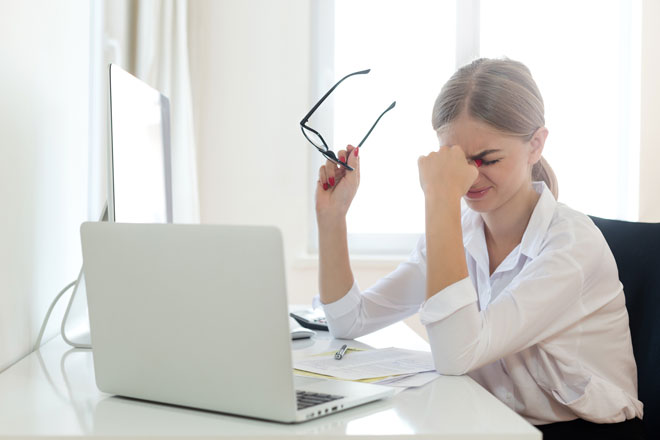 Ways you protect your eyes
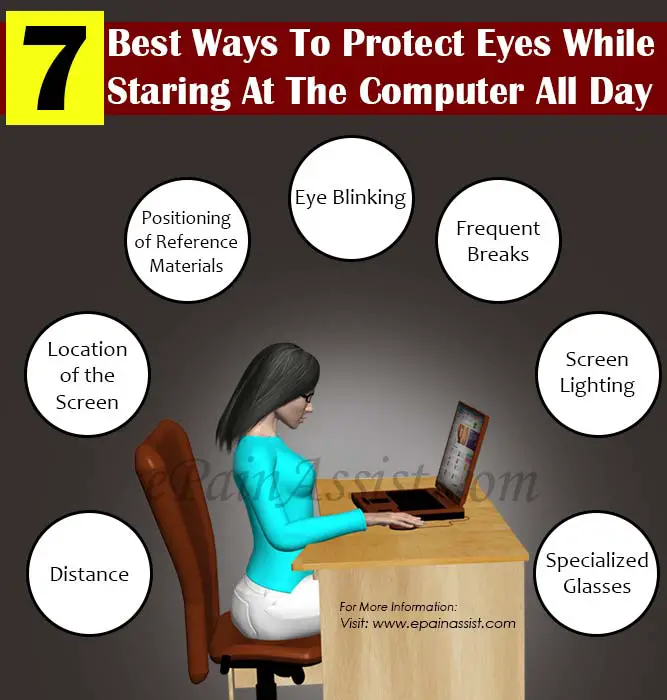 Ways you affect your eyes
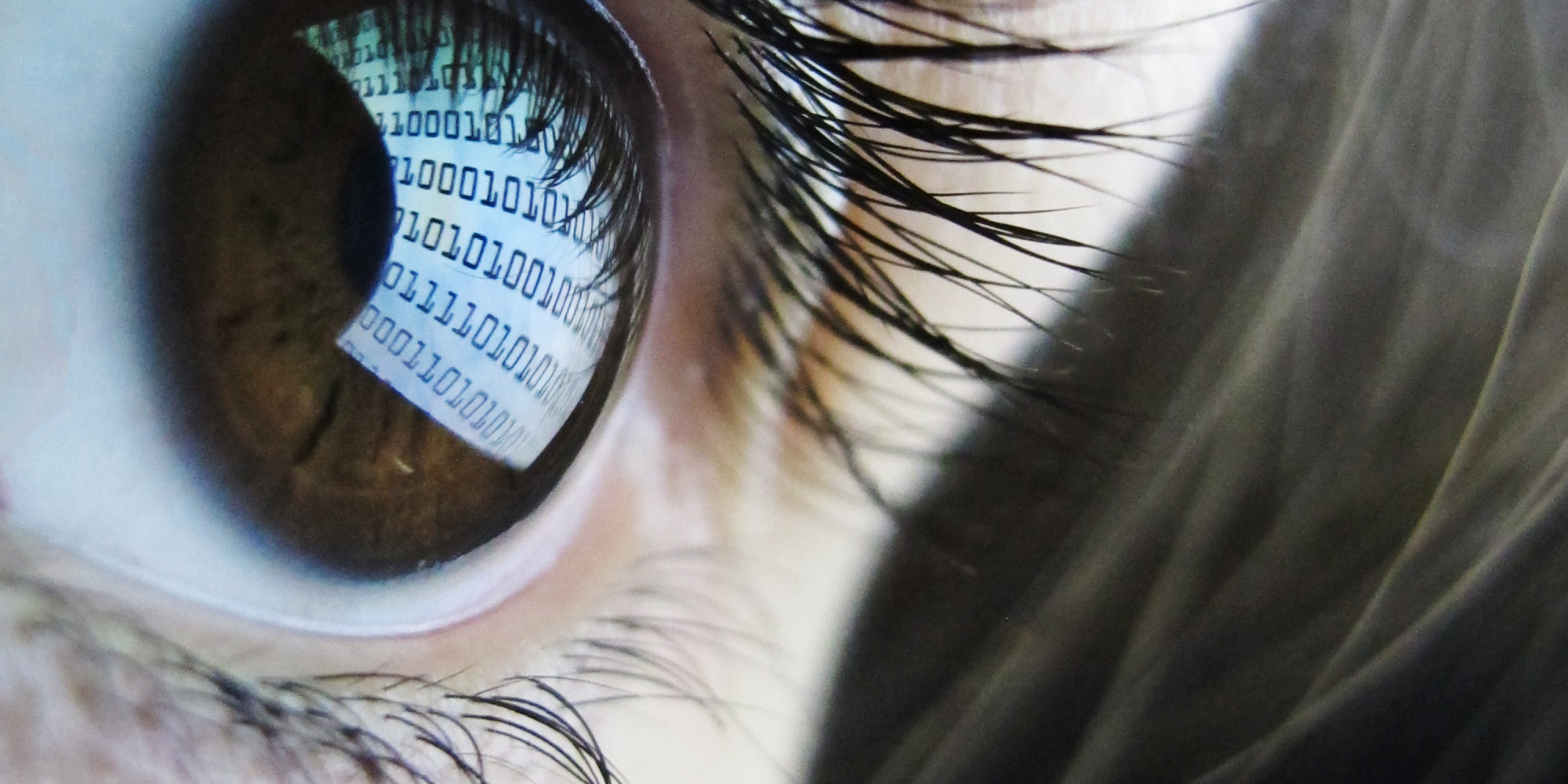